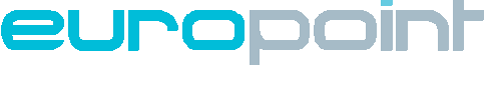 www.euro-point.co.uk
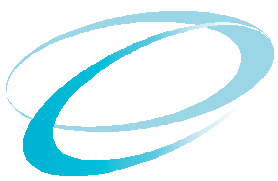 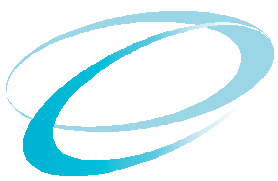 [Speaker Notes: Testing: 
Verifying that the software matches what was originally asked for. There is little point in delivering software that doesn’t do what the client wants it to do.
Finding errors, faults, defects, bugs: Errors always creep in, no matter how diligent the developer is. Testing will never find all faults, but it will mitigate the risk of faults being introduced into the Production environment.

Quality Assurance:
Introduces governance to any project with ongoing process improvement, seeking to maintain and improve quality, thereby reducing the number of errors.]
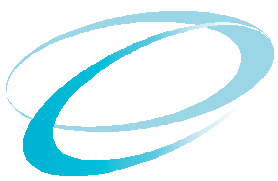 [Speaker Notes: If we delve a little deeper into what testing comprises, we can split it into two areas: static and dynamic]
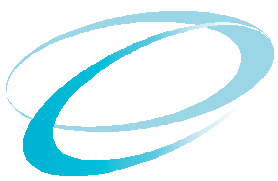 [Speaker Notes: Looking at Dynamic testing first, this is defined as “The process of evaluating a system or component based upon its behaviour during execution.”  This is where we actually have the software code in front of us, and are executing it, either black box (putting input in, and validating the output) or white box (putting input in and checking it at each stage through the functionality until we get the output).

For the most part, this is what most people will define testing as.  There are a large number of typical test phases that could be carried out, and this list is by all means not exhaustive. 

Is it any surprise that testing is considered an expensive part of the SDLC?

Which Test phases do you think need to be carried out at a minimum?
I suggest:
Unit
System (Functional)
Integration in the small and the large
Performance
Internal Security
User Acceptance]
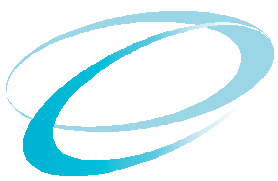 [Speaker Notes: Dynamic testing isn’t the only type of testing there is: Contrary to the standard definition, static testing encompasses a far greater area, typically at a stage earlier than dynamic testing.  Defined as “Testing of an object without execution on a computer”, this can mean the review of the code involved in the software, but I would argue that it also encompasses the review of requirements, functional specifications, use cases, story boards, technical specifications and indeed any other documentation  that comes out of the SDLC.

So not only do we have a large array of dynamic test phases, I’m also saying that there are additional areas of testing that can be carried out. Should all this be carried out?]
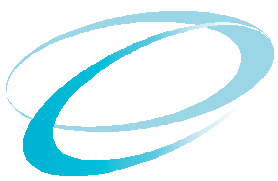 [Speaker Notes: A survey in April 2008:
Two thirds of development and project directors appreciated the benefits of testing, but 81 percent didn’t know how much testing cost and 82 percent believed poor testing cost them money.
55 percent had experienced problems in Production despite testing being carried out.

But only 26 percent believed that testing was an essential investment.

Testing can cost between 15 and 25 percent of a project’s budget in terms of resource, planning, time, hardware and test phases. 
The indirect cost of poor testing can end up being more than 50 percent of the budget.  Good quality testing is therefore crucial to reduce the cost.

Furthermore, according to Capers Jones in Applied Software Measurement between 8 and 10 test phases (whether static or dynamic) are required to attain a 95% identification and removal of faults.]
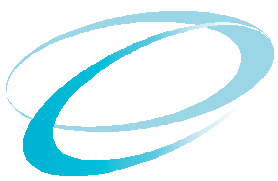 [Speaker Notes: There’s a reason behind static testing, as the graph (with made up numbers!) shows. 

The later that faults are found during the SDLC, the more it costs to rectify it, as each stage needs to be repeated to mitigate the risk of faults going into Production.

By the time it goes into Production, the cost to rectify any faults, not to mention the intangible damage to the image of the product or company can rocket.  

By introducing testing at an early stage, validating and reviewing requirements and documentation as soon as it is available, areas of potential confusion (unmeasurable requirements, unclear specifications with room for misinterpretation) can be removed.

We can go one step further, by designing quality in. Capers Jones again states that dynamic testing alone is only effective in identifying around 20% of faults in the first year of a product. By introducing static review of documentation, that can increase the fault finding to around 60%.  By introducing quality assurance and designing quality in, you can lift that to around 85% effectiveness.]
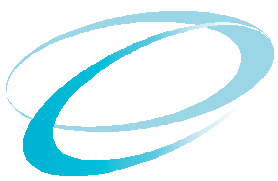 [Speaker Notes: Testing isn’t enough on its own though. If we just carried out all the static and dynamic testing listed in the last few slides, it is going to be expensive, and the cost-benefit is probably not going to be worth going through.

Quality Assurance can be said to be more important than testing. It’s about getting it “right first time”. We can catch a lot of faults in testing if we introduce static testing through review early on, and testing later on, but without introducing governance and quality at each stage, we don’t know how well we are doing and we don’t know if there any areas in which we can improve.

We can introduce quality by having entry and exit gateways to each phase of work. These gateways quantify the quality aspects that are to be achieved at that point in time and the system cannot proceed if the entry or exit gateways have not been achieved.

Design quality in right from the beginning.  Look to ensure documentation is right first time (going back to the first graph) because that will reduce the cost over the whole SDLC.

Look to improve your processes and methods of delivering quality to optimise the cost benefit.]
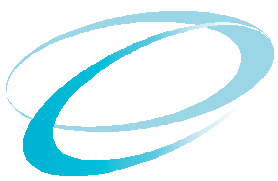 [Speaker Notes: By identifying the qualities of your product, you can then define which areas need to be concentrated on.  You can concentrate on designing the quality into those areas and increase the testing levels in those areas.
Identify the current level of quality for a particular quality. (e.g. Application has 50 faults per 1000 lines of code; Application has 50 faults per software release; document has 50 errors per ten pages).
Identify your future target and timescale to achieve that target (e.g. to get 
to 20 faults per 1000 lines of code within 6 months).]
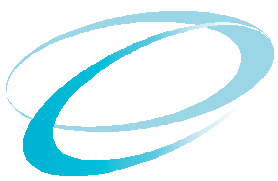 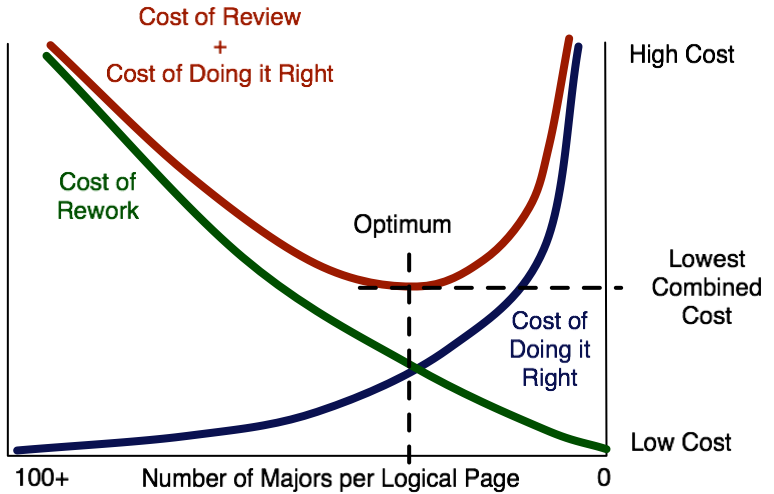 [Speaker Notes: © Kai Gilb www.gilb.com

This graph is an outtake from a set of slides by Kai Gilb demonstrating the Gilb Lean Inspection method.  By implementing review of documentation, you can of course reduce the number of errors in a document, and so improve the quality.  

But there is a point at which the cost of review becomes more expensive than the benefit that you get out of it.  There needs to be an optimum point at which you stop reviewing and say that it is “good enough”.

This shows how quality assurance needs to be introduced into any level of “testing” whether it is static or dynamic so that the value can be quantified. Once we know what the optimum point is in any area of testing (again, static or dynamic) we can maximise our fault finding at the most efficient cost point.]
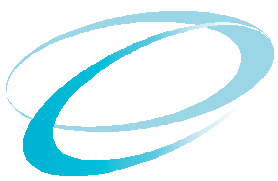 [Speaker Notes: A quick digression: There are often two camps, both vociferous in support of their own method of software delivery.

Waterfall delivery typically extends the time to complete a project as each action needs to be completed before the next one is started.  It is rather rigid and doesn’t easily allow for changes to be made to the software under development once the documentation has been signed off.
BUT, it does allow for clear governance at each stage and rigorous quality assurance of the product.

Agile for the most part it concentrates primarily on the software development phase, with requirements, development and testing all occurring in small delivery “sprints”. Unless the organisation using agile is extremely mature, with implicit processes in place that are followed, agile can cost more than a waterfall model, as documentation is unclear and testing can be less rigorous.  There is a clear difference, but also a fine line between an agile development model and chaos. 
If the organisation is mature and experienced, then there is a clear benefit, since requirements can be quickly modified, testing can be adapted and development can be modified to suit the delivery timescales.]
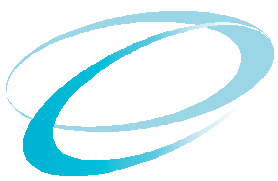 [Speaker Notes: Why am I telling you to forget the methodologies? Because in the end, it isn’t the development model that you use which can make or break the project budget: it’s how you ensure that quality is maintained. The development methodology is a process to help you through from start to end, but at no point does it define whether what you are producing is “right”.

Quality assurance is therefore essential to delivery of a good product, and the implementation of lean quality assurance across a whole project can reduce costs significantly.

Why lean?  Because we don’t want to bog ourselves down in paperwork and rigidly adhering to a set of processes because that’s what the methodology tells us to do.  If something isn’t working, then by going through a quality assurance review, lessons learned, we can modify our approach and improve on how we deliver.  We can take the best bits of waterfall, or V-Model, or W-Model, Kanban etc and put them together to suit our development requirements.

Review of initial requirements to ensure that they are SMART  (Specific, Measurable, Achievable, Replicable and Timely) or better yet, SMARTY (Why do you want this?)
Tom Gilb’s Lean Quality Assurance, by getting a group of interested parties to individually review one page of a document, then rapid fire the responses back to the author. Half hour review, followed by ten minutes or so of response. When this is done iteratively on documentation, the quality of all documentation by the author rapidly improves.]
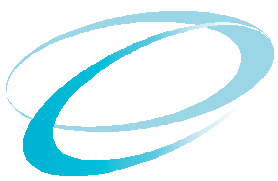 [Speaker Notes: Why am I telling you to forget the methodologies? Because in the end, it isn’t the development model that you use which can make or break the project budget: it’s how you ensure that quality is maintained. The development methodology is a process to help you through from start to end, but at no point does it define whether what you are producing is “right”.

Quality assurance is therefore essential to delivery of a good product, and the implementation of lean quality assurance across a whole project can reduce costs significantly.

Why lean?  Because we don’t want to bog ourselves down in paperwork and rigidly adhering to a set of processes because that’s what the methodology tells us to do.  If something isn’t working, then by going through a quality assurance review, lessons learned, we can modify our approach and improve on how we deliver.  We can take the best bits of waterfall, or V-Model, or W-Model, Kanban etc and put them together to suit our development requirements.

Review of initial requirements to ensure that they are SMART  (Specific, Measurable, Achievable, Replicable and Timely) or better yet, SMARTY (Why do you want this?)
Tom Gilb’s Lean Quality Assurance, by getting a group of interested parties to individually review one page of a document, then rapid fire the responses back to the author. Half hour review, followed by ten minutes or so of response. When this is done iteratively on documentation, the quality of all documentation by the author rapidly improves.]
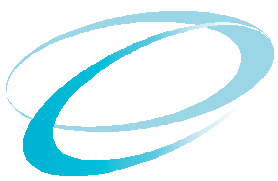